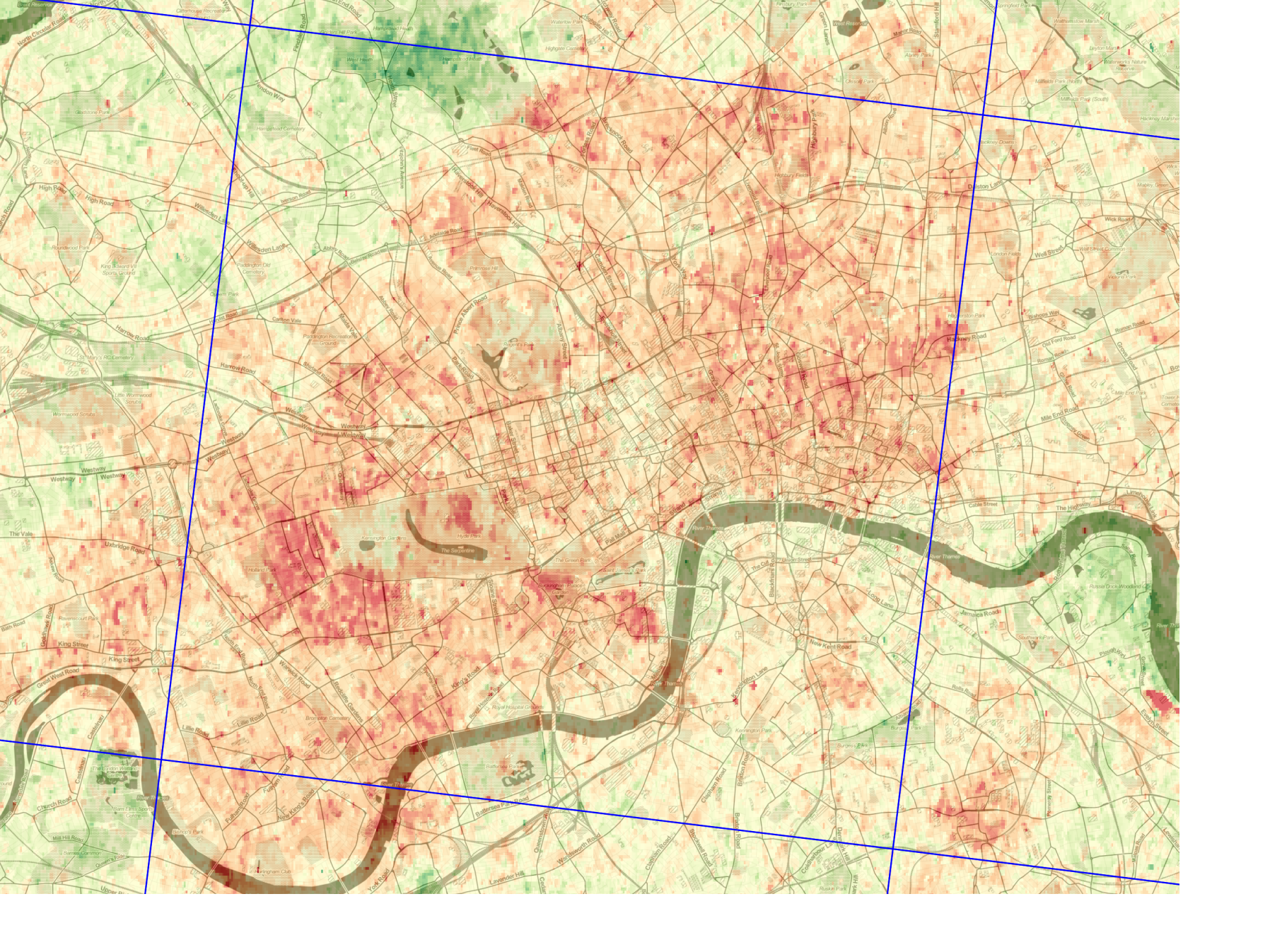 Satellite-based monitoring of particulate matter pollution at very high resolution: the HOTBAR methodRobin Wilson, Edward Milton & Joanna Nield
r.t.wilson@soton.ac.uk	@sciremotesense
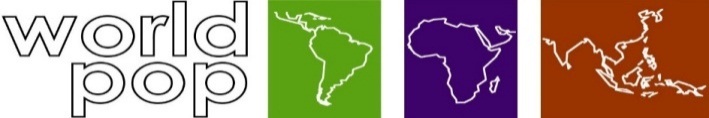 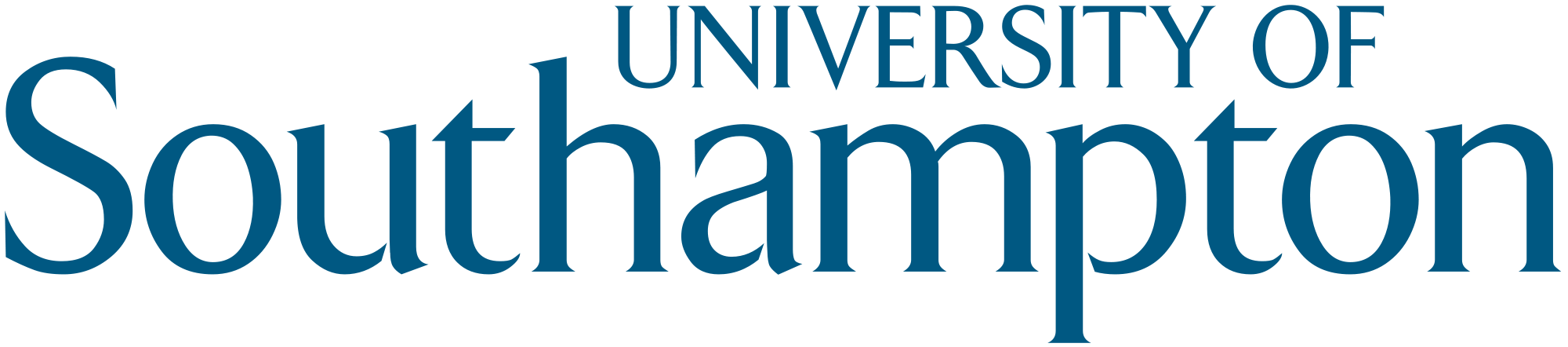 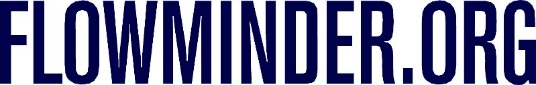 1
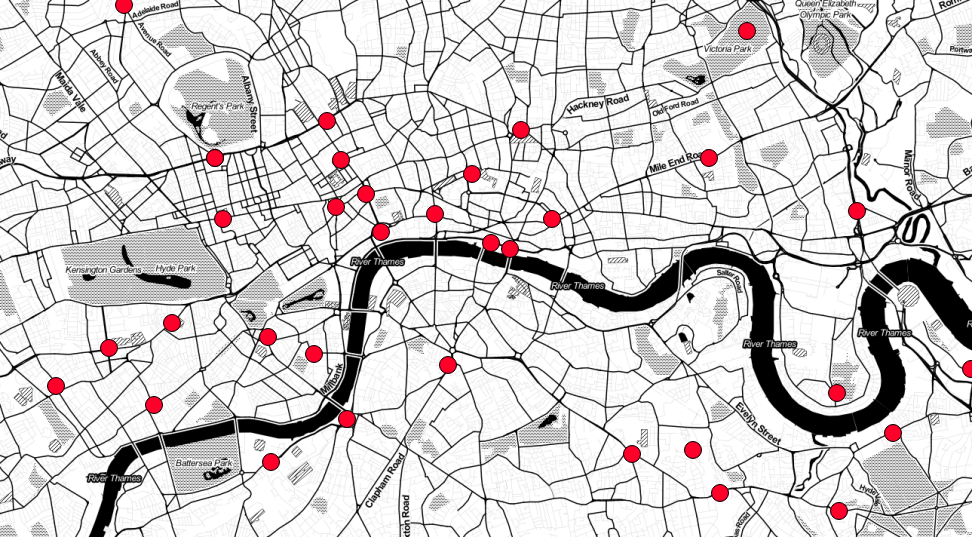 Ground monitoring is not detailed enough
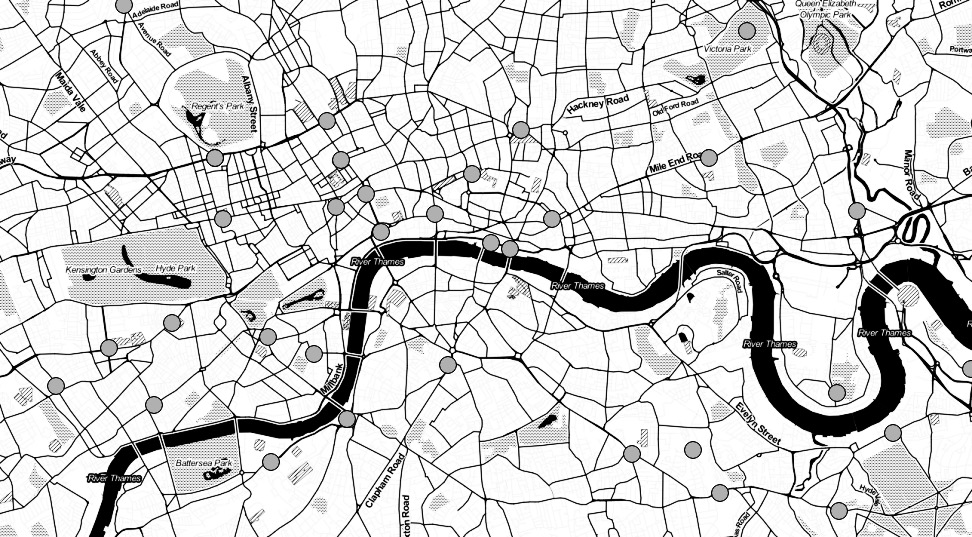 “Health exposure needs tend to focus on spatial scales ranging from 1 to 100m ...neither surface monitoring or satellite measurements can deal with that spatial scale”
Hoff & Christopher (2009)
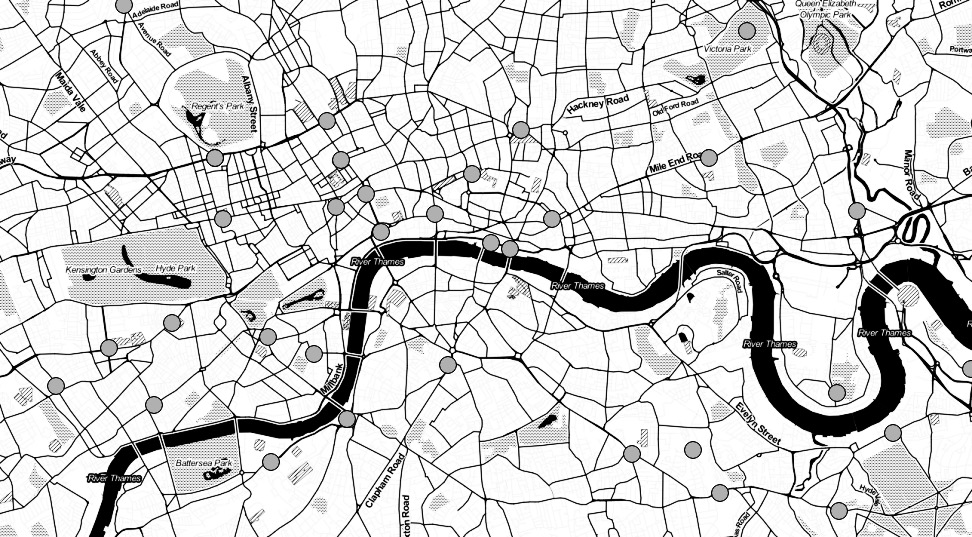 “Health exposure needs tend to focus on spatial scales ranging from 1 to 100m ...neither surface monitoring or satellite measurements can deal with that spatial scale”
Hoff & Christopher (2009)

And… Martin (2008), Gupta et al. (2006), Loughner et al. (2007)…
We need high-res data!
Radiative Transfer
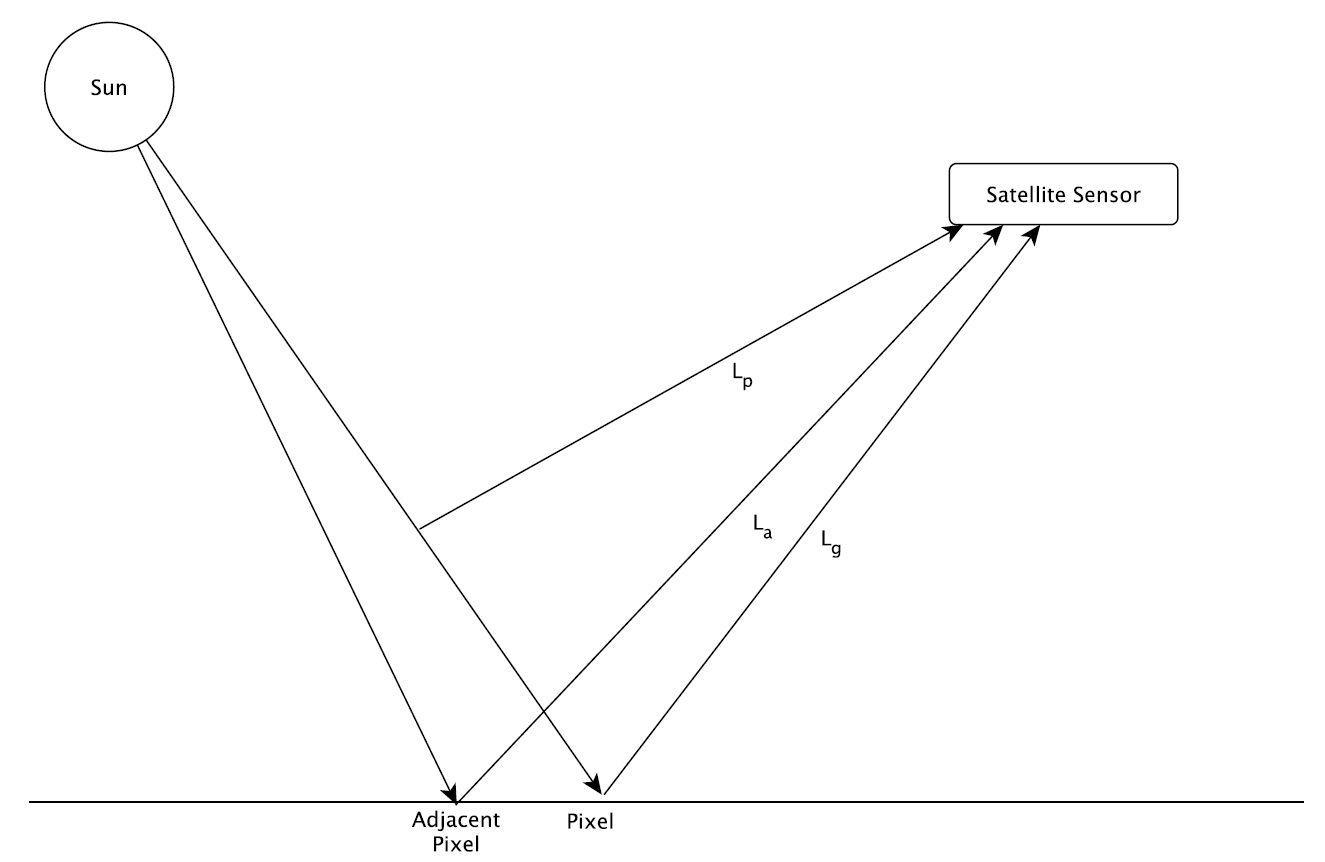 But, we measure the sum!
Path Radiance
Aerosols cause scattering
Ground Radiance
AdjacentRadiance
5
Radiative Transfer
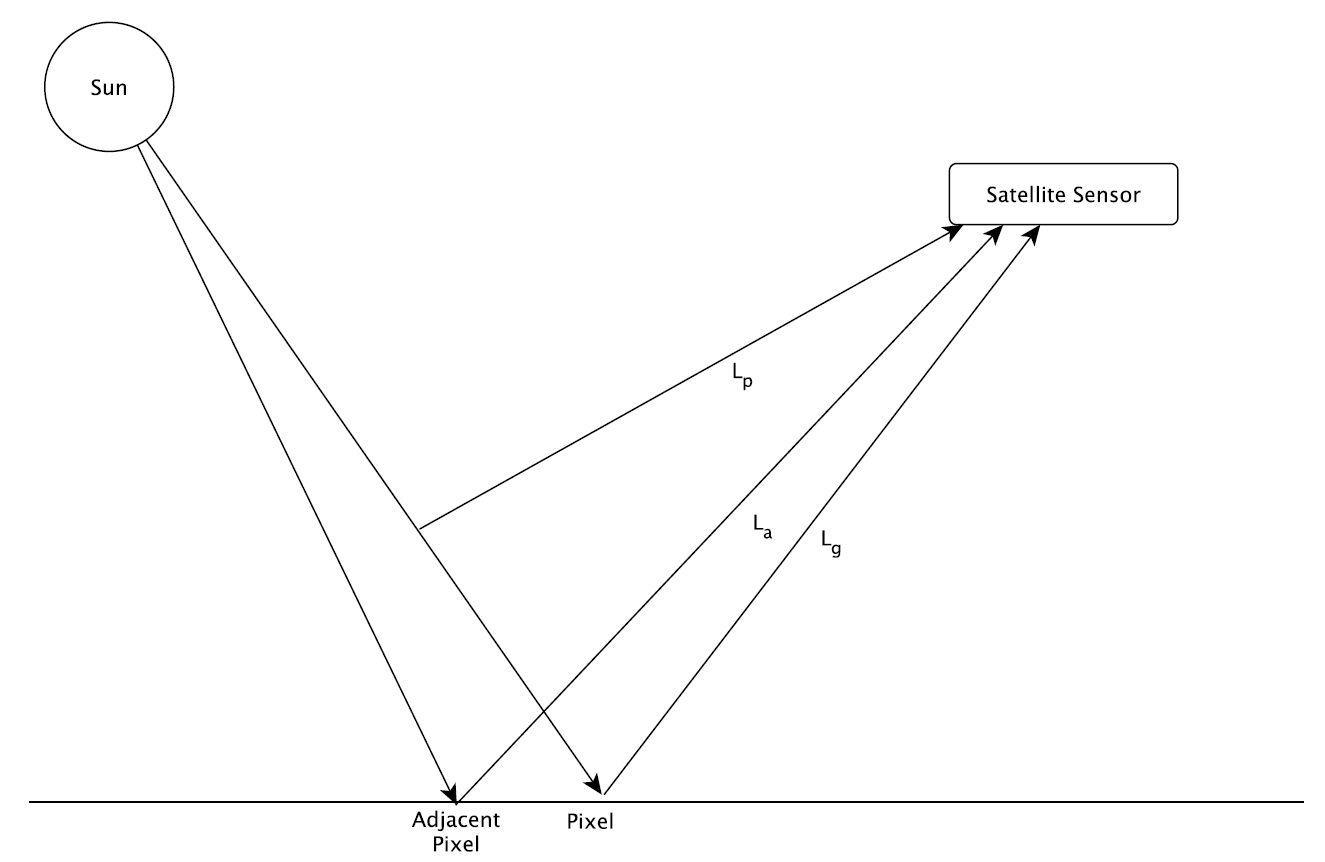 But, we measure the sum!
Path Radiance
Aerosols cause scattering
Ground Radiance
How do we separate these?
Polarisation, Multi-temporal, Multi-angle…
AdjacentRadiance
6
Haze Optimized Transform (HOT)
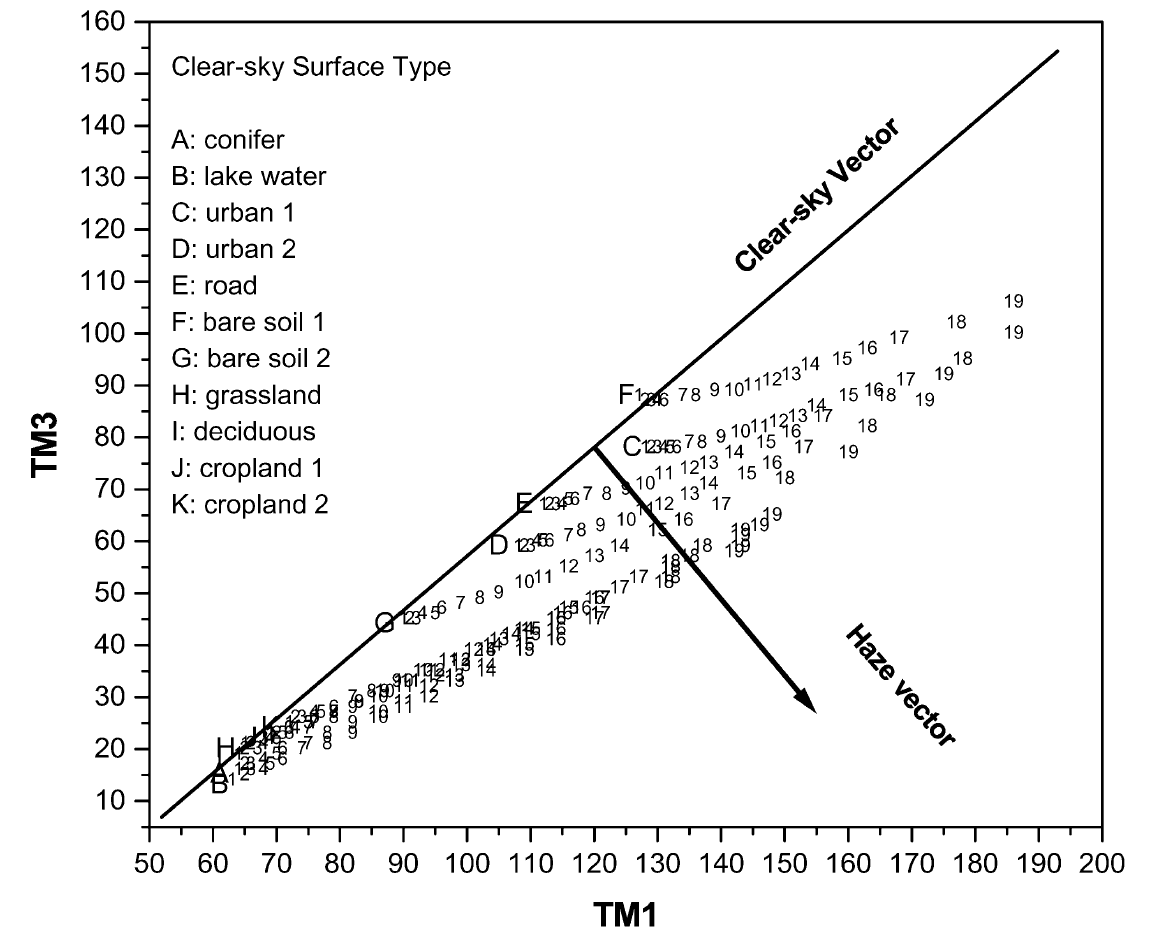 Distance ∝
Haze
Red
Haze =
Aerosols
Blue
Zhang et al. (2002)
HOTBAR
Haze Optimised Transform based Aerosol Retrieval

Input: Landsat image
Estimate the Clear Line
Correct for land-cover effects
Link HOT values to AOT
Estimate PM2.5 concentrations
Output: PM2.5 image
8
HOT to PM2.5
Start with a Landsat image
Estimate the Clear Line
Correct for land-cover effects
Link HOT values to AOT
Estimate PM2.5 concentrations

HOTBAR
Haze Optimised Transform based Aerosol Retrieval
9
Estimating the Clear Line
The HOT set the Clear Line from a regression of a clear part of the image
BUT aerosols are everywhere!

We need Clear Pixels
Created the LandsatAERONET dataset:
Thousands of very accurately atmospherically-corrected pixels
Range of land covers
Easy to model any sort of atmospheric conditions
10
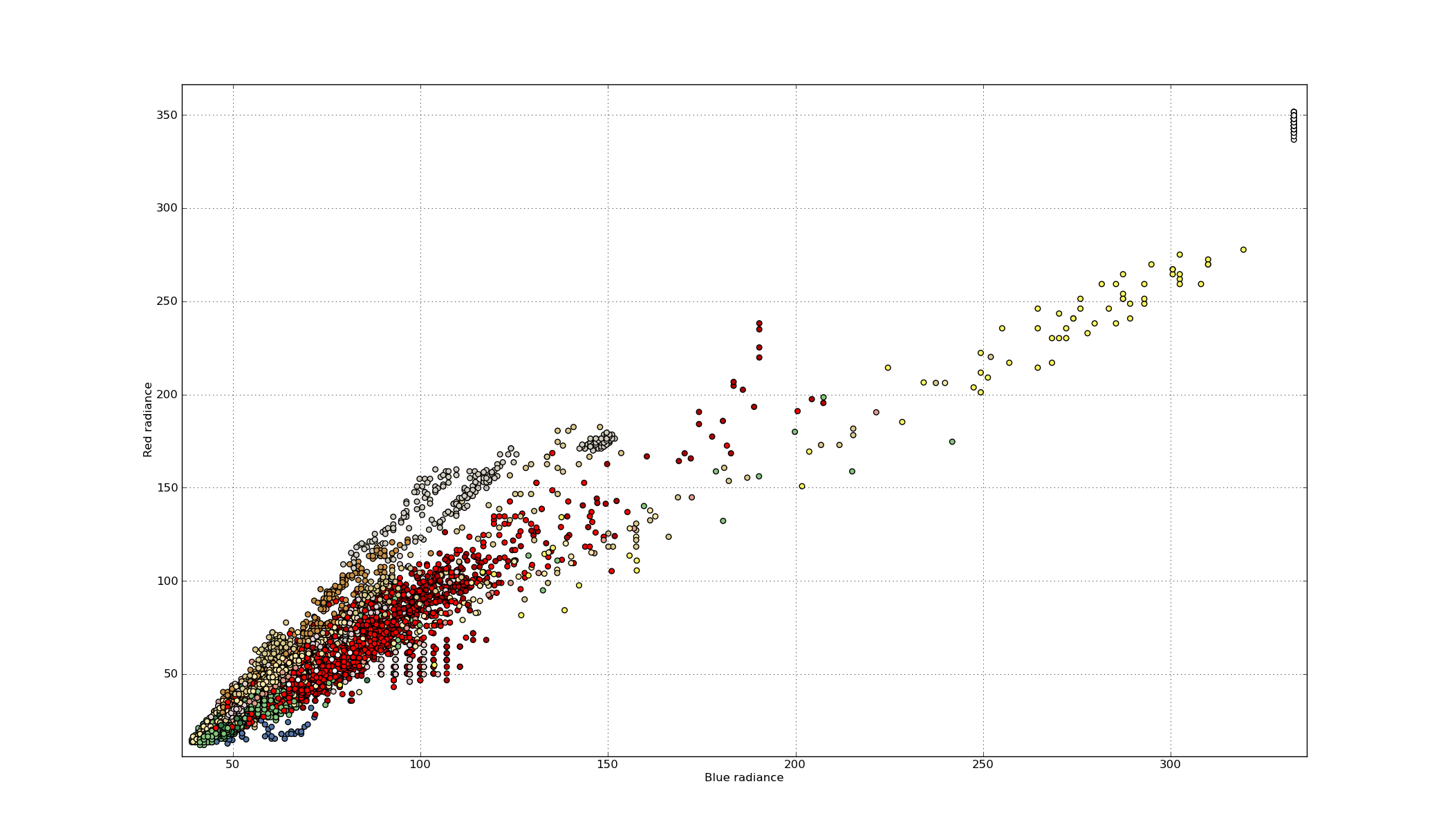 11
Monte Carlo Regression
Clear Line depends on land cover

So, get land cover proportions(from a global land cover map like GlobCover)

Estimate Clear Line with a Monte Carlo Regression process
12
Correcting for Land Cover effects
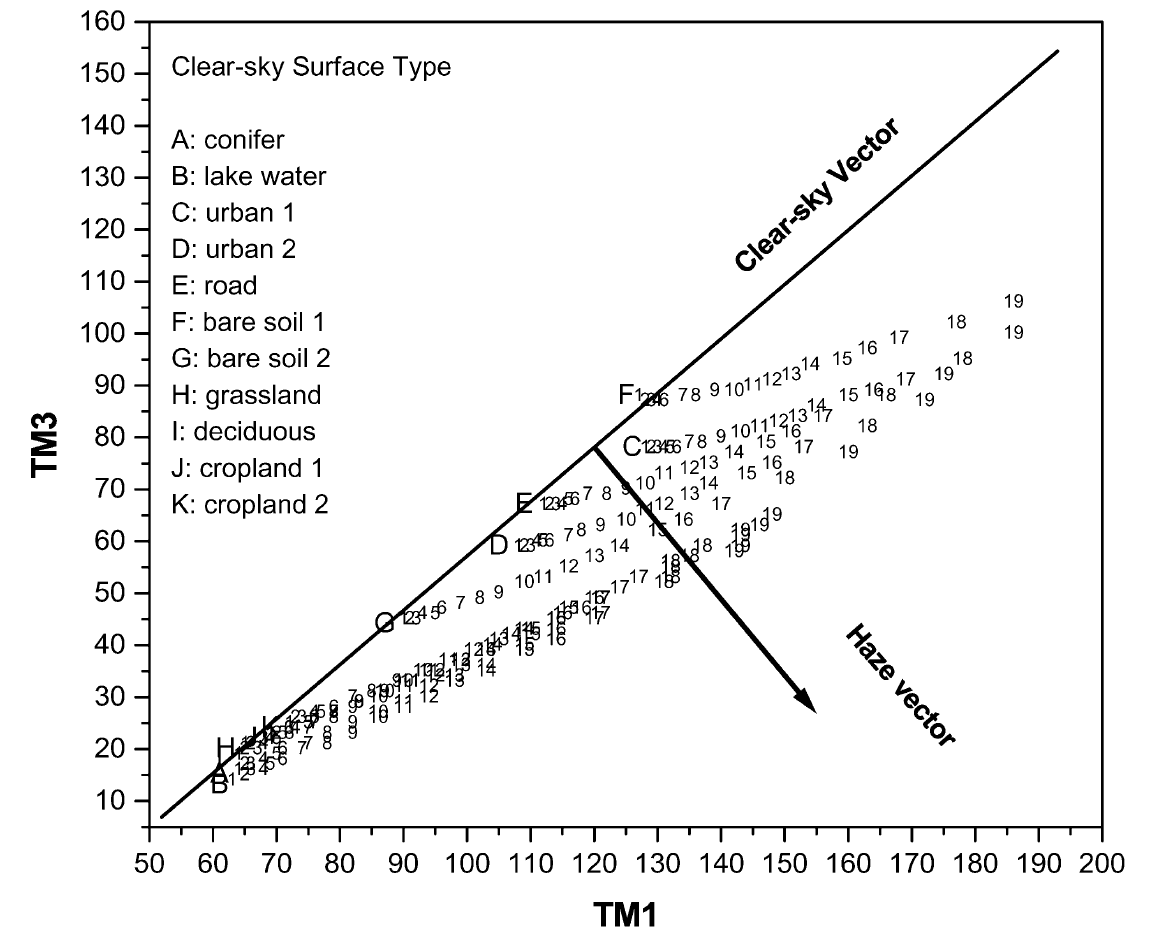 13
Correcting for Land Cover effects
The HOT is not Land Cover invariant
We need to correct for this – how?
Aerosols mix in the atmosphere
			→ no sharp boundaries
Land covers often have sharp boundaries

Look for sharp boundaries, correct the pixel values inside these ‘objects’
				→ Object-based Image Analysis
14
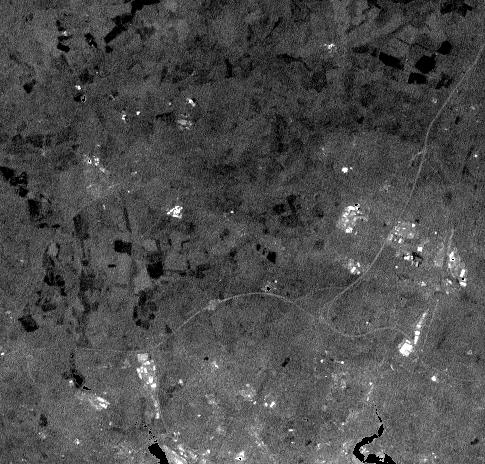 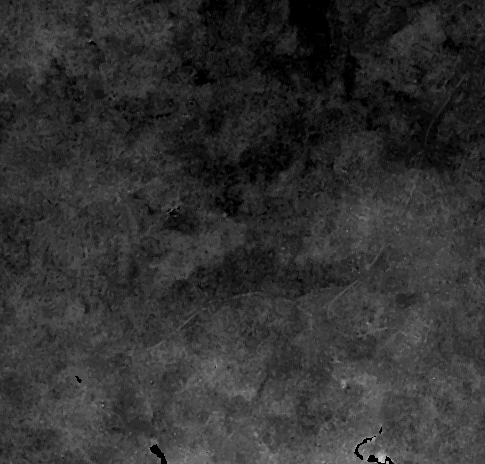 TODO: Update these images!
Original
Corrected
15
Link HOT to Aerosol Optical Thickness
Simulate with AOT
LandsatAERONET sample
Monte Carlo simulations using Py6S
16
Link HOT to Aerosol Optical Thickness
Calculate HOT and link with AOT
17
Estimate PM2.5 from AOT
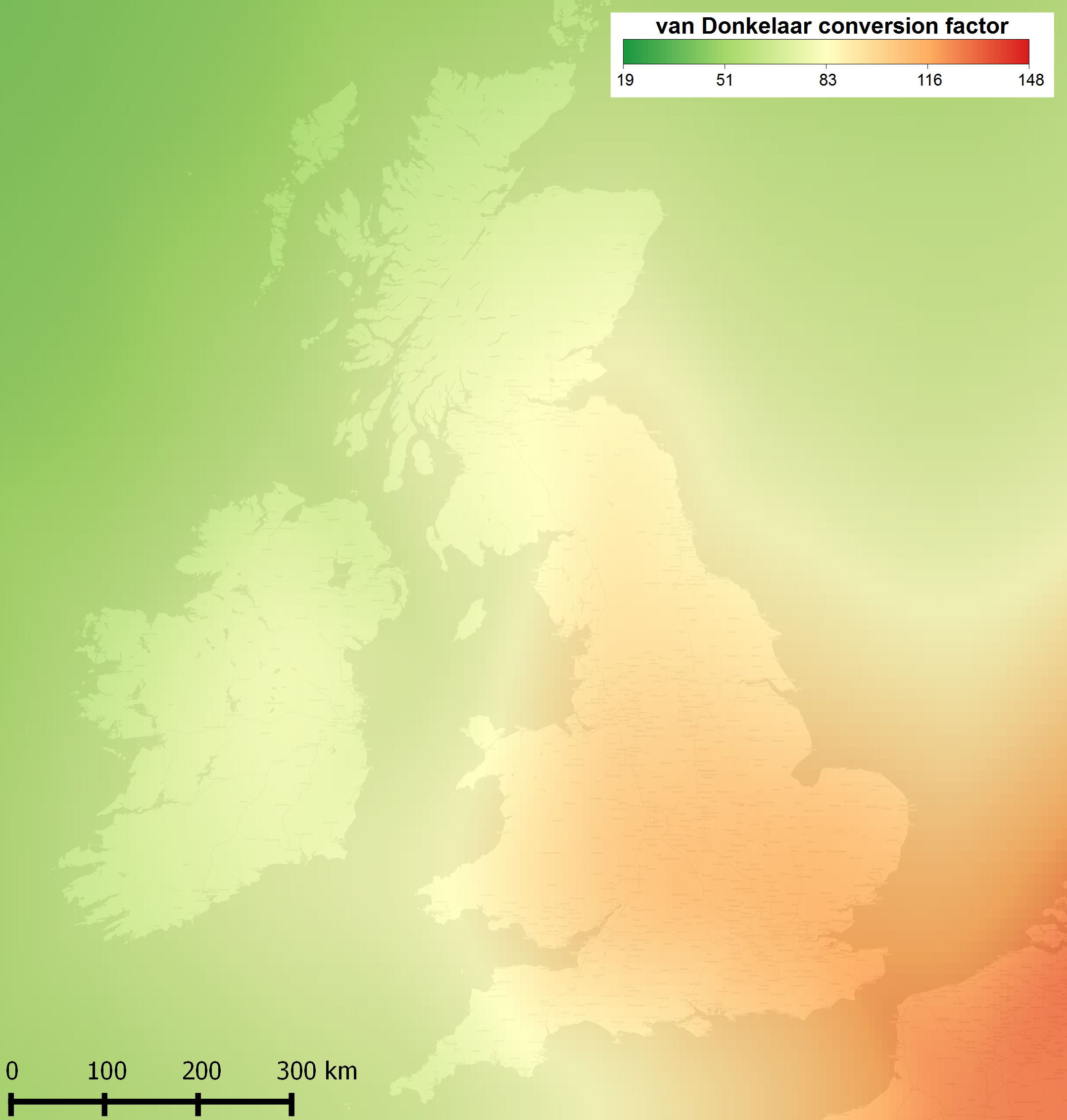 Use conversion factors:
From global simulations
Monthly climatology

fromvan Donkelaaret al. (2010)
18
MODIS (10km)
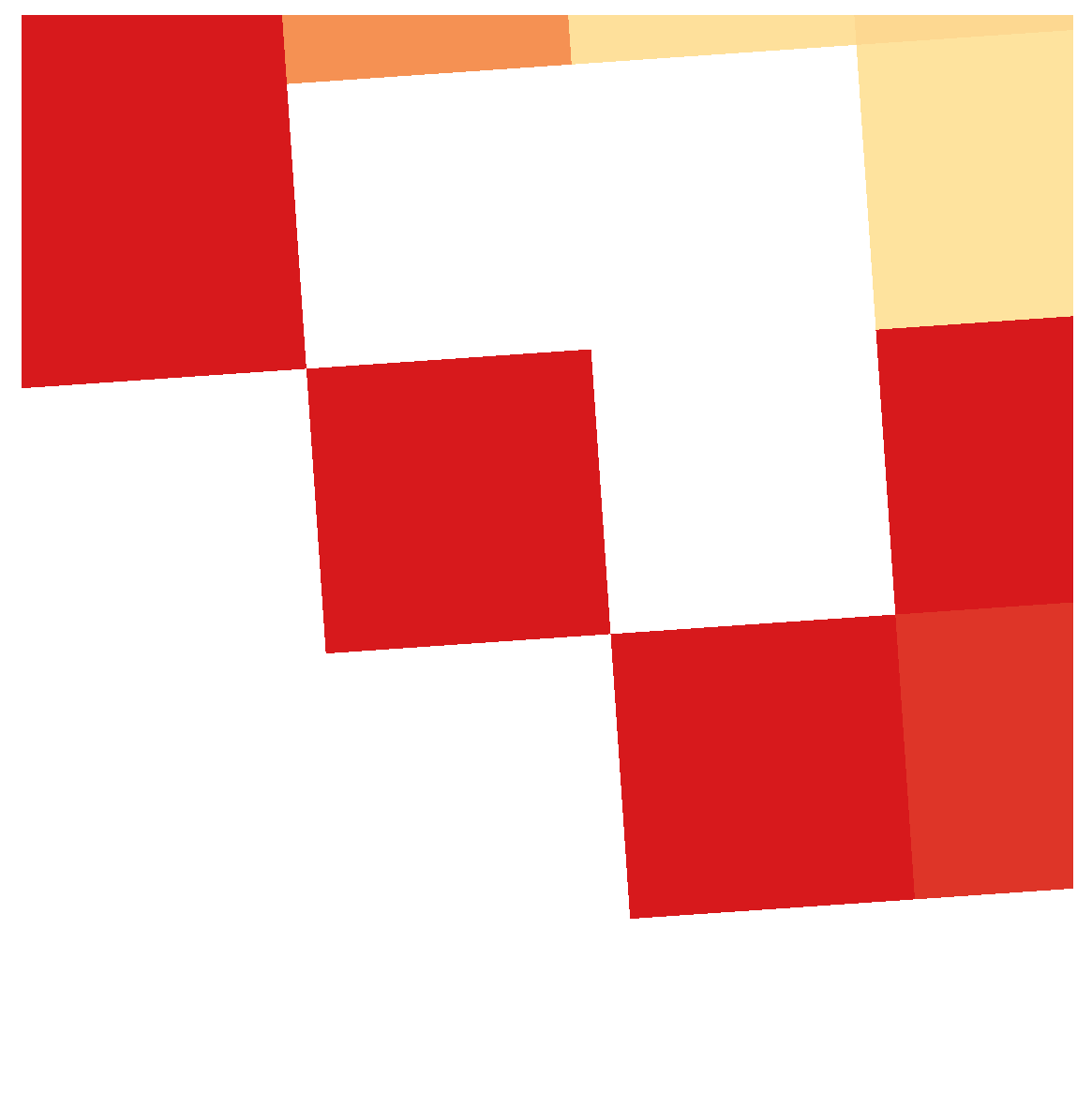 MAIAC (1km)
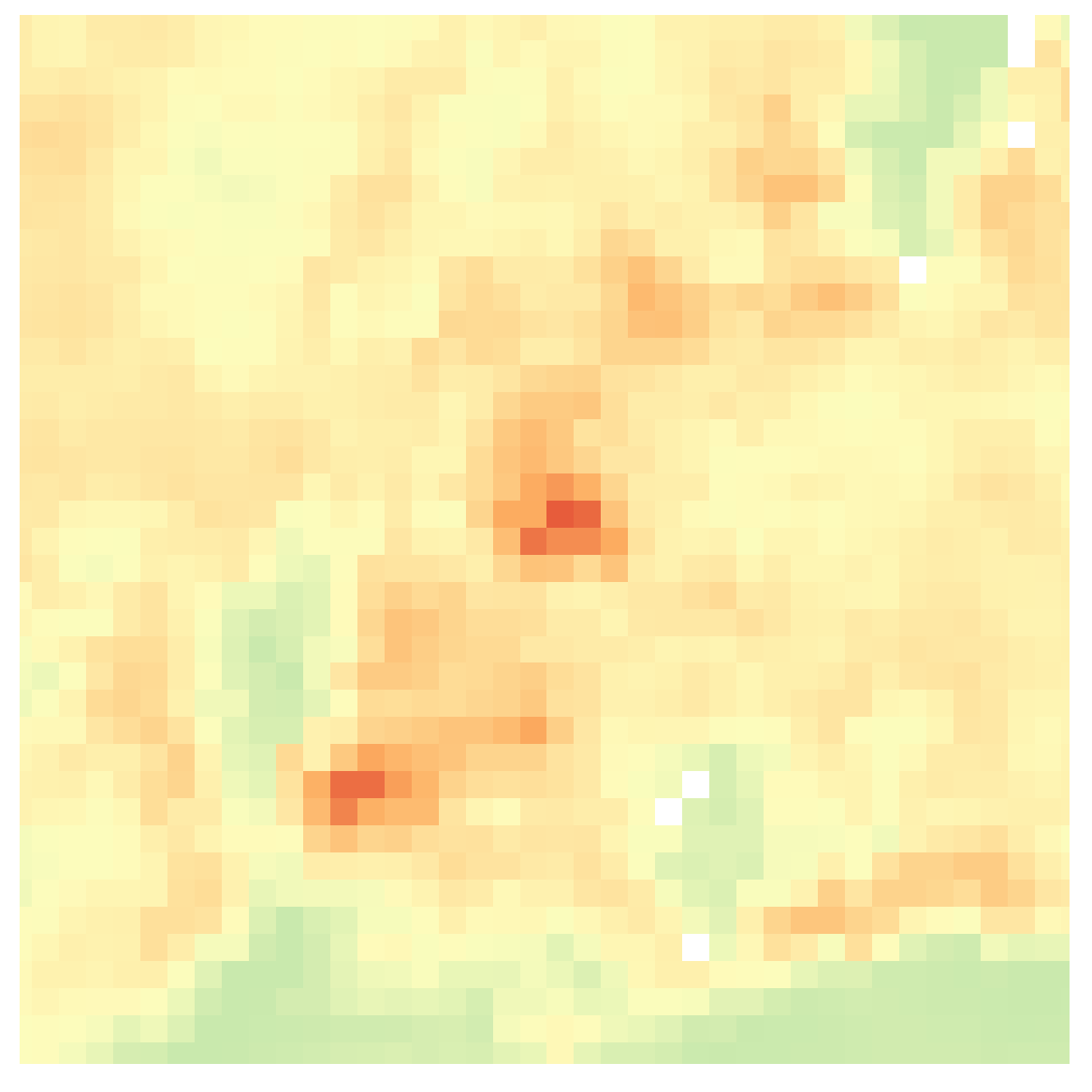 HOTBAR (30m)
Validation shows robust performance
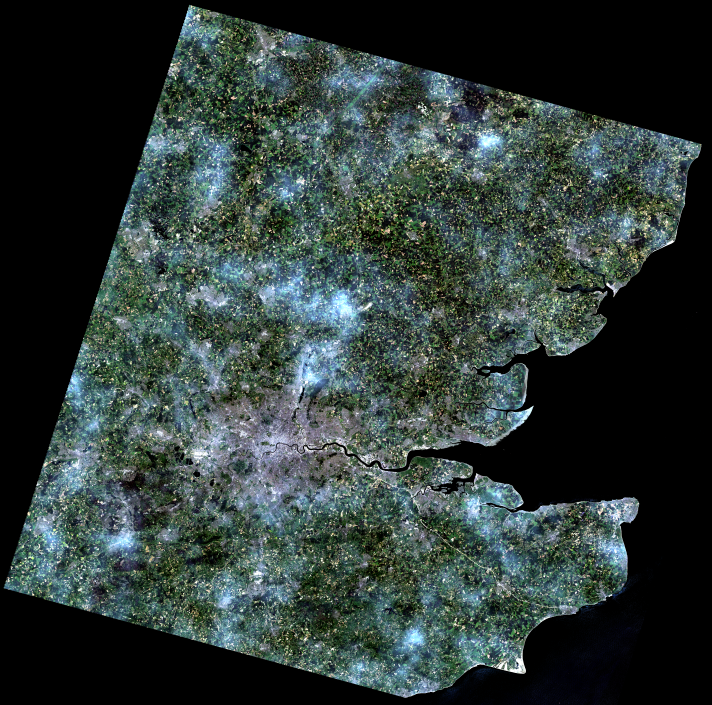 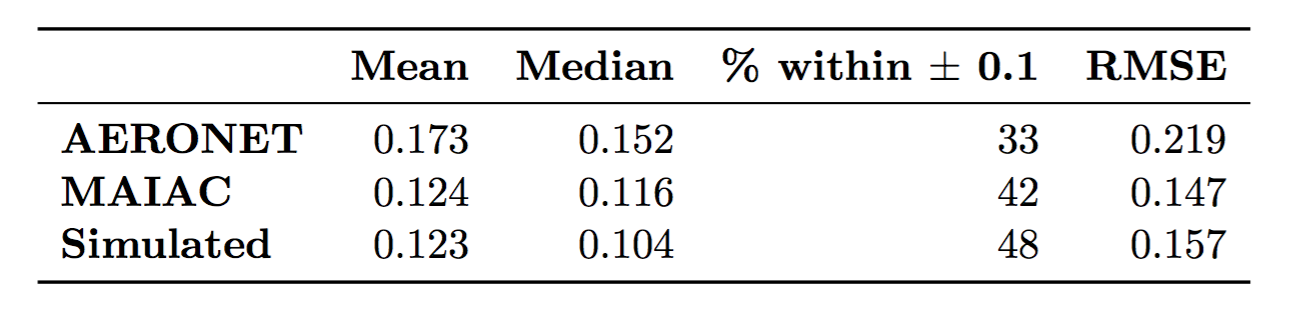 PM2.5 (median error)
HOTBAR vs ground sites							6.0μg m-3
Ground instrument (for comparison)			2.5μg m-3
Global 10km analysis (van Donkelaar, 2010)	6.7μg m-3
AOT Validation
Error comparable to other methods, but at100,000 timesthe resolution of MODIS 10km
MODIS 10km data: 60% within ± 0.13
OMI 15km data: RMSE = 0.15
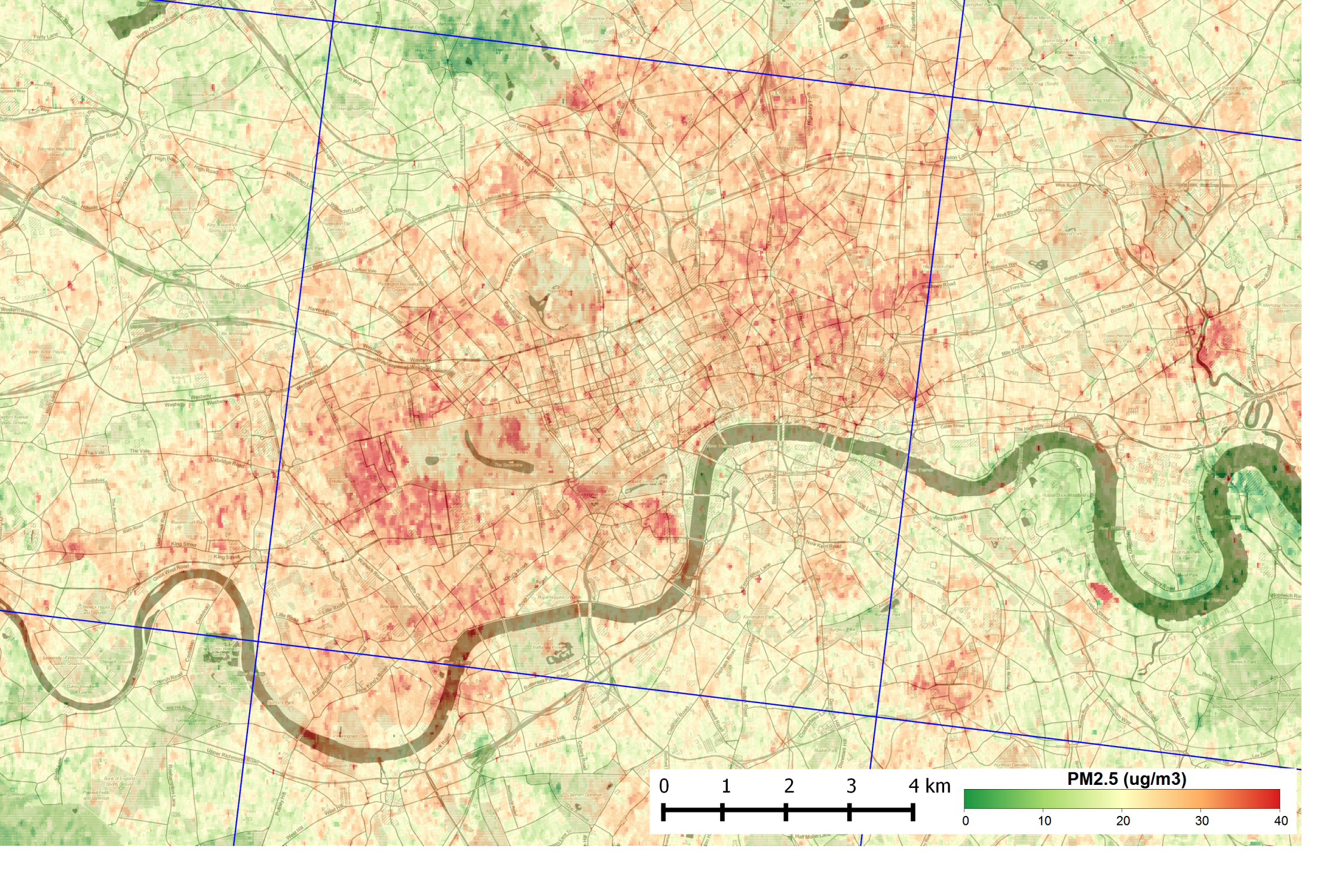 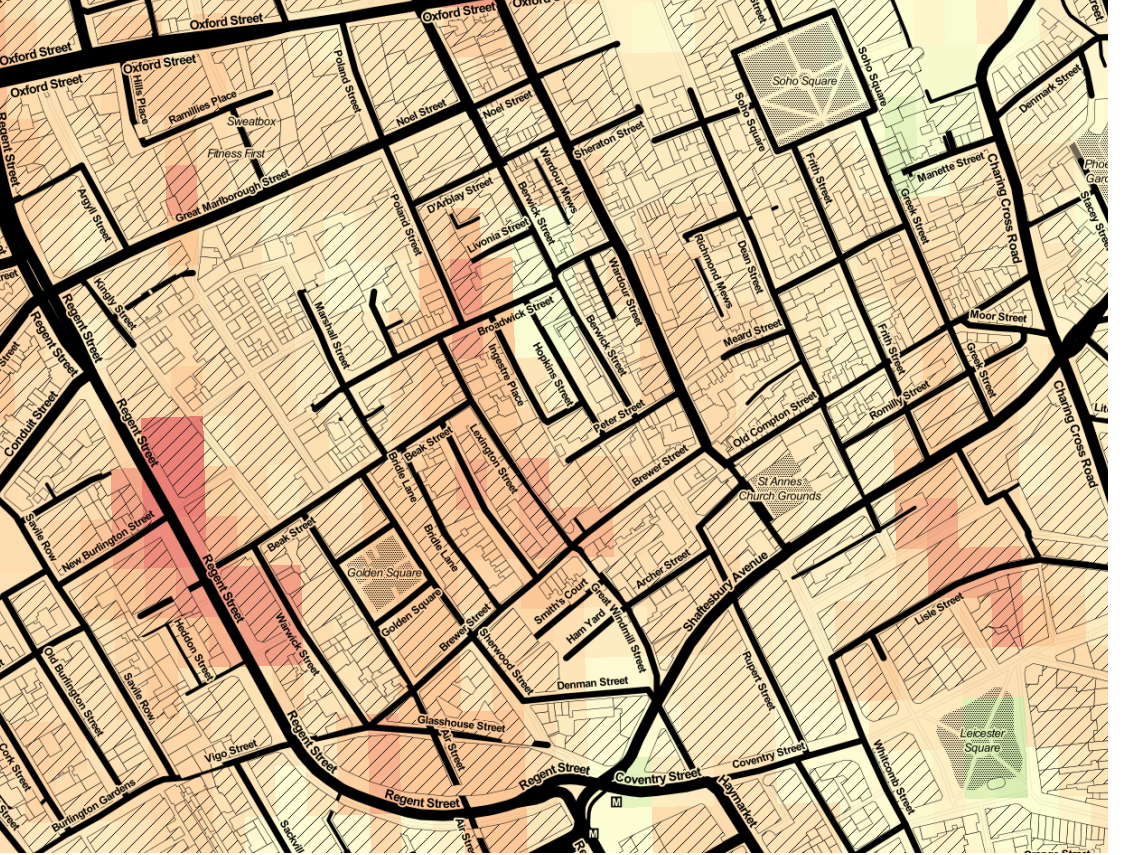 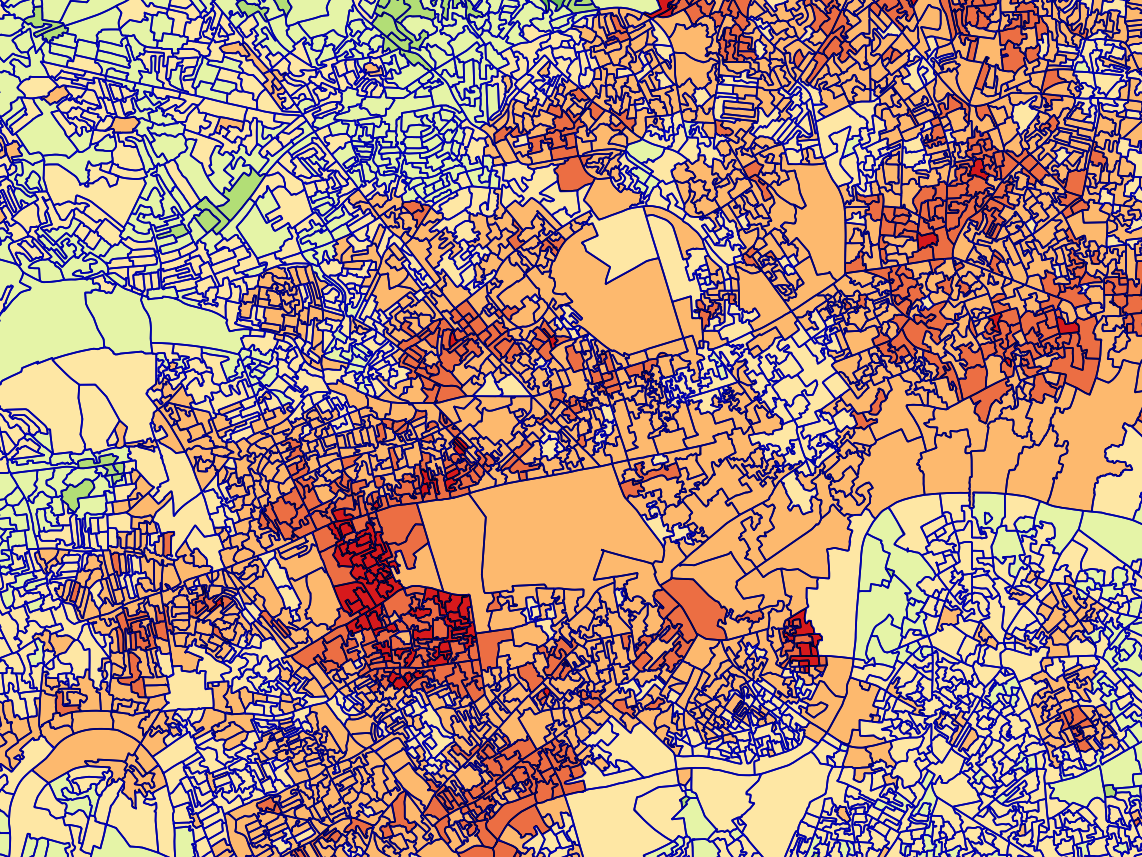 Census output areas
to link with health data
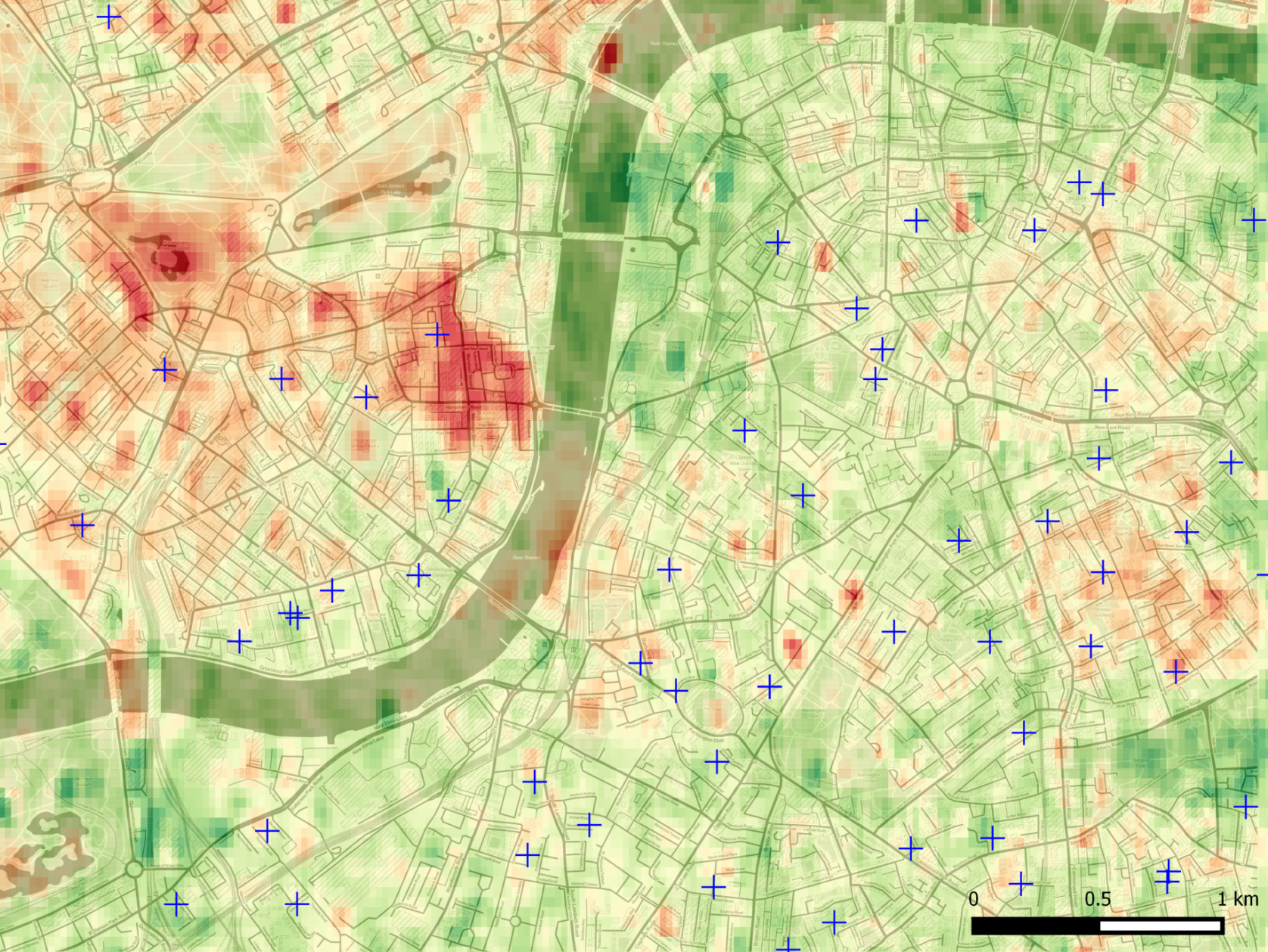 Schools
to estimate exposure around sites with vulnerable people
Ongoing work
Ongoing production of a global product, in association with

Includes extension to Landsat 8 & operationalisation

Applications
PM2.5 mapping for exposure estimation
Linking to health data
Combining ground data & other satellite data to get ‘the best of all worlds’
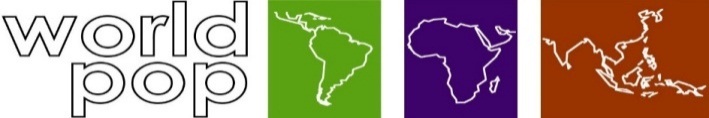 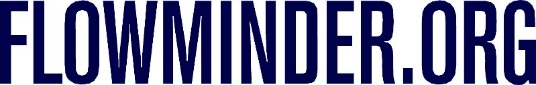 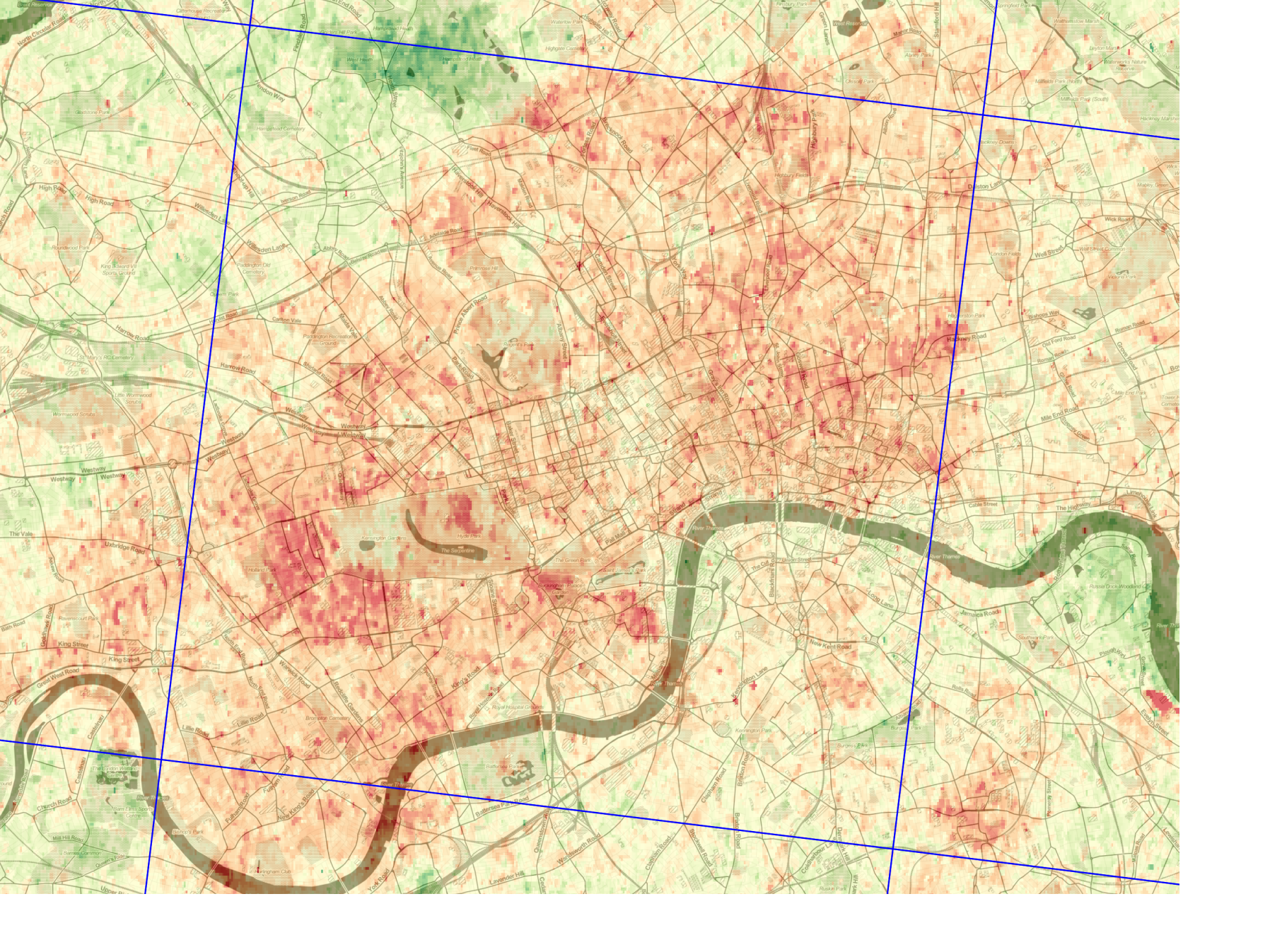 Any questions?
r.t.wilson@soton.ac.uk		@sciremotesense
28